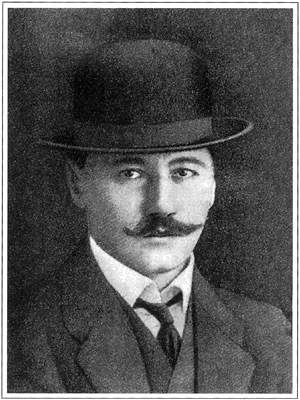 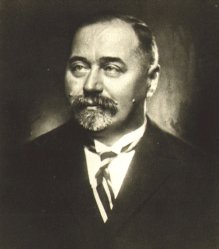 Tihomir Markov
Antun i Stjepan Radić
Ta fotografija korisnika Nepoznat autor: licenca CC BY-SA-NC
Antun i Stjepan Radić su braća koja su dala veliku čast našoj zemlji Republici Hrvatskoj.
Bili su Hrvati koji su svoje djetinjstvo proveli kao seljačka djeca.
Svoje djetinjstvo su proveli u selu nazivanom Desno Trebarjevo.
Radićevi roditelji su se zvali Jana i Imbro.
Bili su brižni roditelji te su htjeli da im djeca
budu ako i oni sami.
11. Lipnja svake godine, kod spomenika braće Radić, mi slavimo njihovu uspješnost, slavimo ono što dva brata, dva Hrvata mogu učiniti.
Radići su odrasli te više nisu svoje vrijeme provodili u Trebarjevu , nego u velikom gradu Zagrebu.

Antun se školovao na Zagrebačkom Sveučilištu. Bio je ugledni profesor književnosti i doktor znanosti.
Stjepan je rano formirao svoja politička stajališta . Imao je dar dobroga govornika. Imao je snagu riječi koja je okupljala mnoge